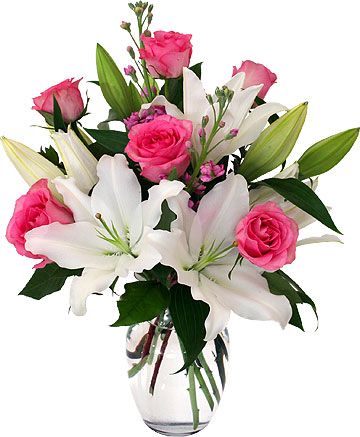 WELCOME
Teacher’s introduction
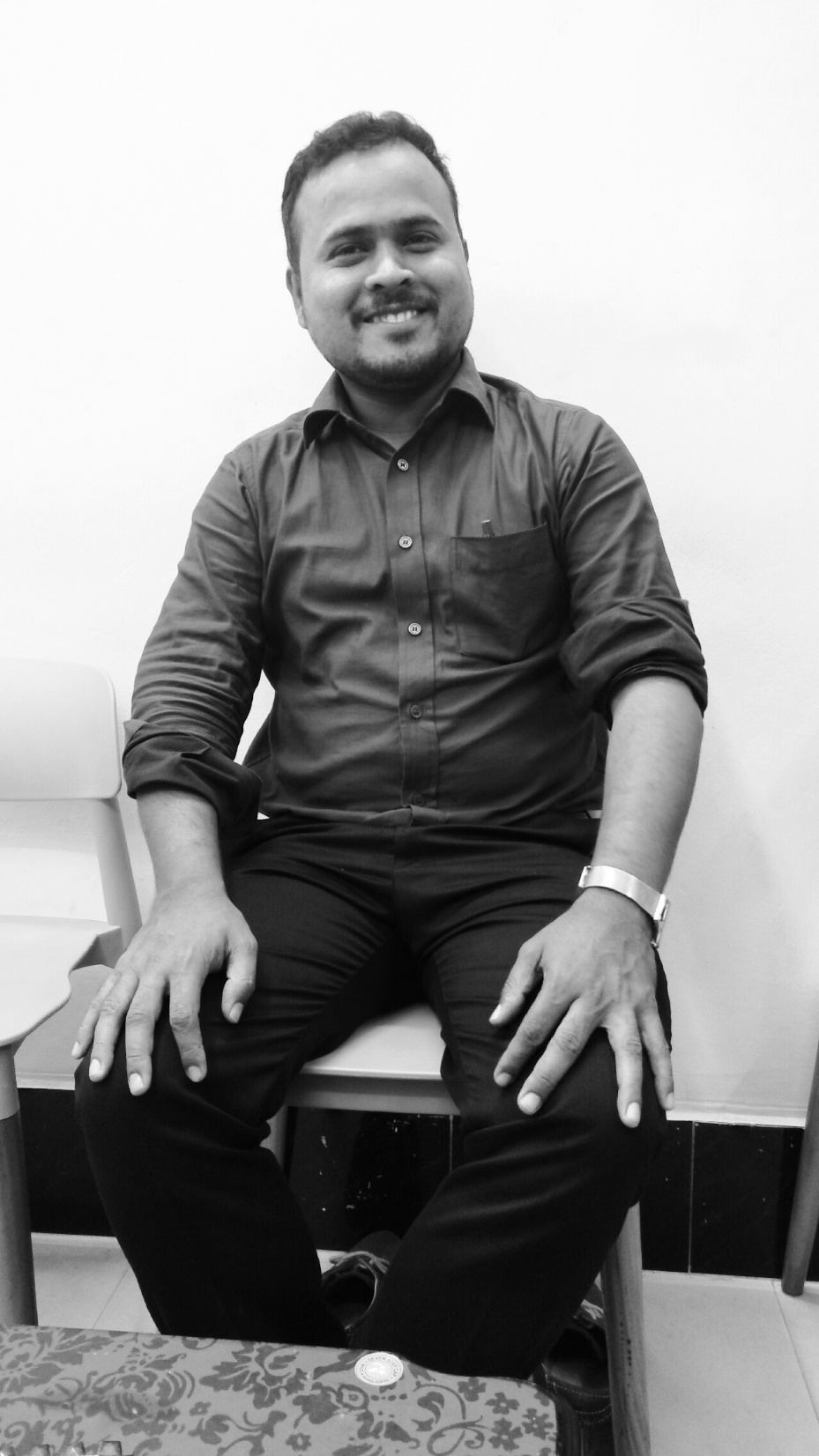 Md. Rafiqul Hasan
Assistant Teacher
Khonkarkhil Government Primary School
Sadar, Cox's Bazar.
email: rafiquecox1@gmail.com
Lesson’s introduction
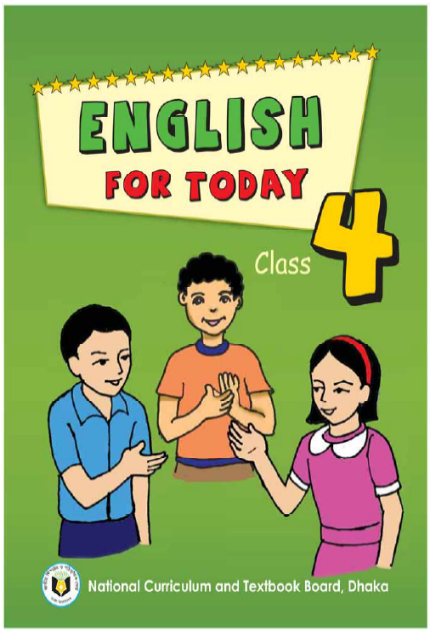 Class- Four
WH questions
WHOSE
Let's see some words
What
class
Who
student
Why
to play
When
play
Whose
Farmer's
Remember the note:
Whose is a pronoun used in questions to ask who owns something or has something. In other words, whose is about possession.
Remember the note:
Whose এর বাংলা হলো কার?
Remember the note:
Whose book?
Whose pen?
Whose house?
Whose keys?
Whose laptop?
Whose dress?
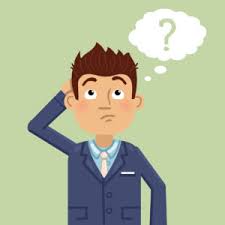 Look at the picture and think while then answer
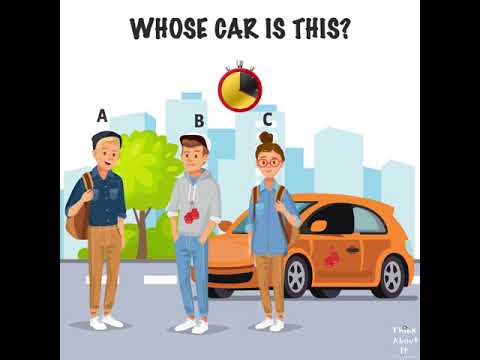 This is Hasan's car.
WH question:
Whose car is this?
Picture-1
Look at the picture and think while then answer
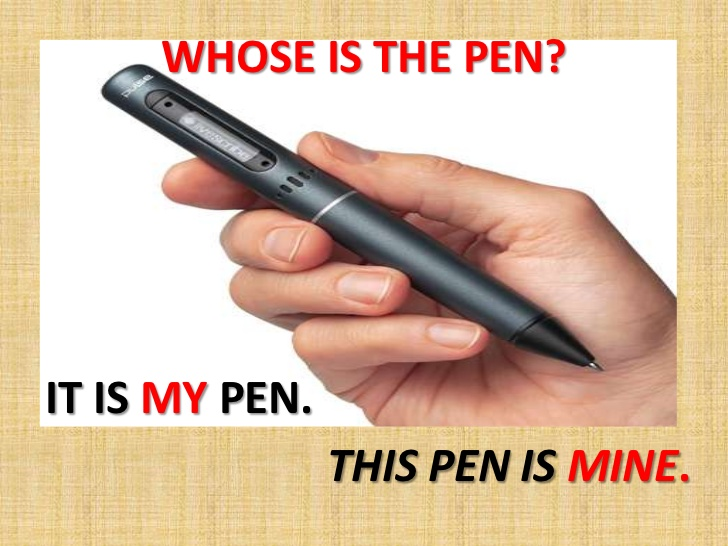 This is my pen.
WH question:
Whose pen is this?
Picture-2
Look at the picture and think while then answer
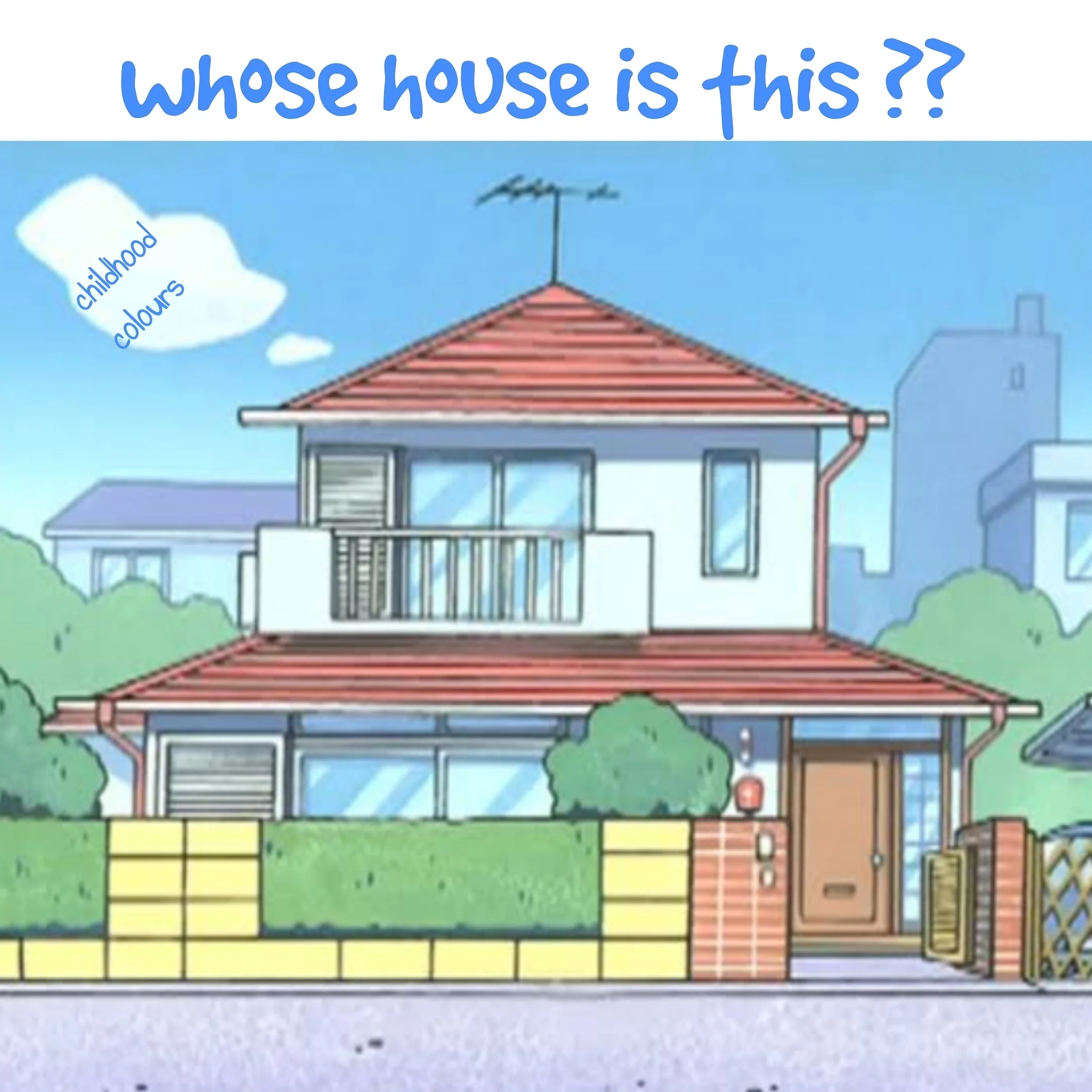 This is Arif's house.
WH question:
Whose house is this?
Picture-3
1. Make WH questions of the following sentences.
a) It is Karim's birthday today.
Ans: Whose birthday is it today?
1. Make WH questions of the following sentences.
b) These are Munni's gloves.
Ans: Whose gloves are these?
1. Make WH questions of the following sentences.
c) It is Habib's book.
Ans: Whose book is it?
1. Make WH questions of the following sentences.
d) These are her pens.
Ans: Whose pens are these?
1. Make WH questions of the following sentences.
e) These are Roni's toys.
Ans: Whose toys are these?
1. Make WH questions of the following sentences.
f) These are Hasan's balls.
Ans: Whose balls are these?
1. Make WH questions of the following sentences.
g) It is Kalam's house.
Ans: Whose house is it?
1. Make WH questions of the following sentences.
h) His name was Tamim.
Ans: Whose name was Tamim?
1. Make WH questions of the following sentences.
i) Their eyes were wide.
Ans: Whose eyes were wide?
1. Make WH questions of the following sentences.
j) Their bags are old.
Ans: Whose bags are old?
1. Make WH questions of the following sentences.
k) This is Harun's car.
Ans: Whose car is this?
1. Make WH questions of the following sentences.
l) I am using my friend's keys.
Ans: Whose keys are you using?
1. Make WH questions of the following sentences.
m) This is Helen's camera.
Ans: Whose camera is this?
1. Make WH questions of the following sentences.
n) This is Ali's table.
Ans: Whose table is this?
Pair work
1. Make WH question of the following sentences.

a) This is Akram's mobile.
Ans:
b) He is Habib's friend.
Ans:
c) These are my friend's pens.
Ans:
Homework
1. Make WH questions of the following sentences.
a) These pens are her.
b) It is Kalam's daughter.
c) This is Helen's camera.
d) These are Habib's keys.
e) This is Moni's pen.
THANK YOU
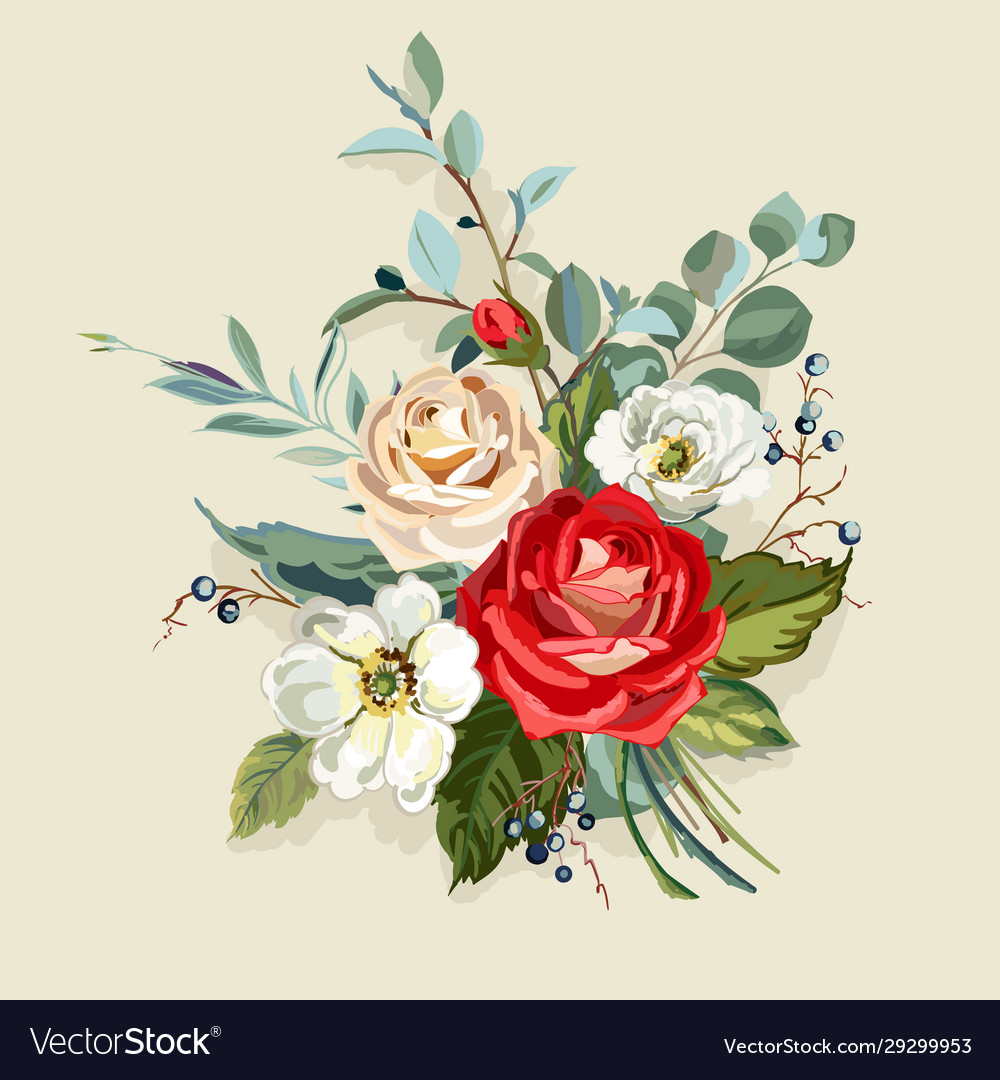 THAT'S ALL FOR TODAY